René Magritte1898 - 1967
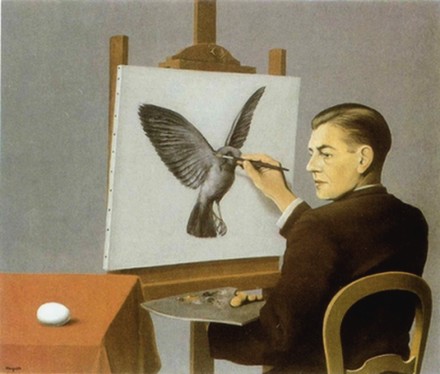 Peintre surréaliste annonciateur de la modernité, du pop art 
et de l’art conceptuel
Le peintre pense en peignant, l’œuf est déjà l’oiseau.
La clairvoyance, 1936
La trahison des images,  1928
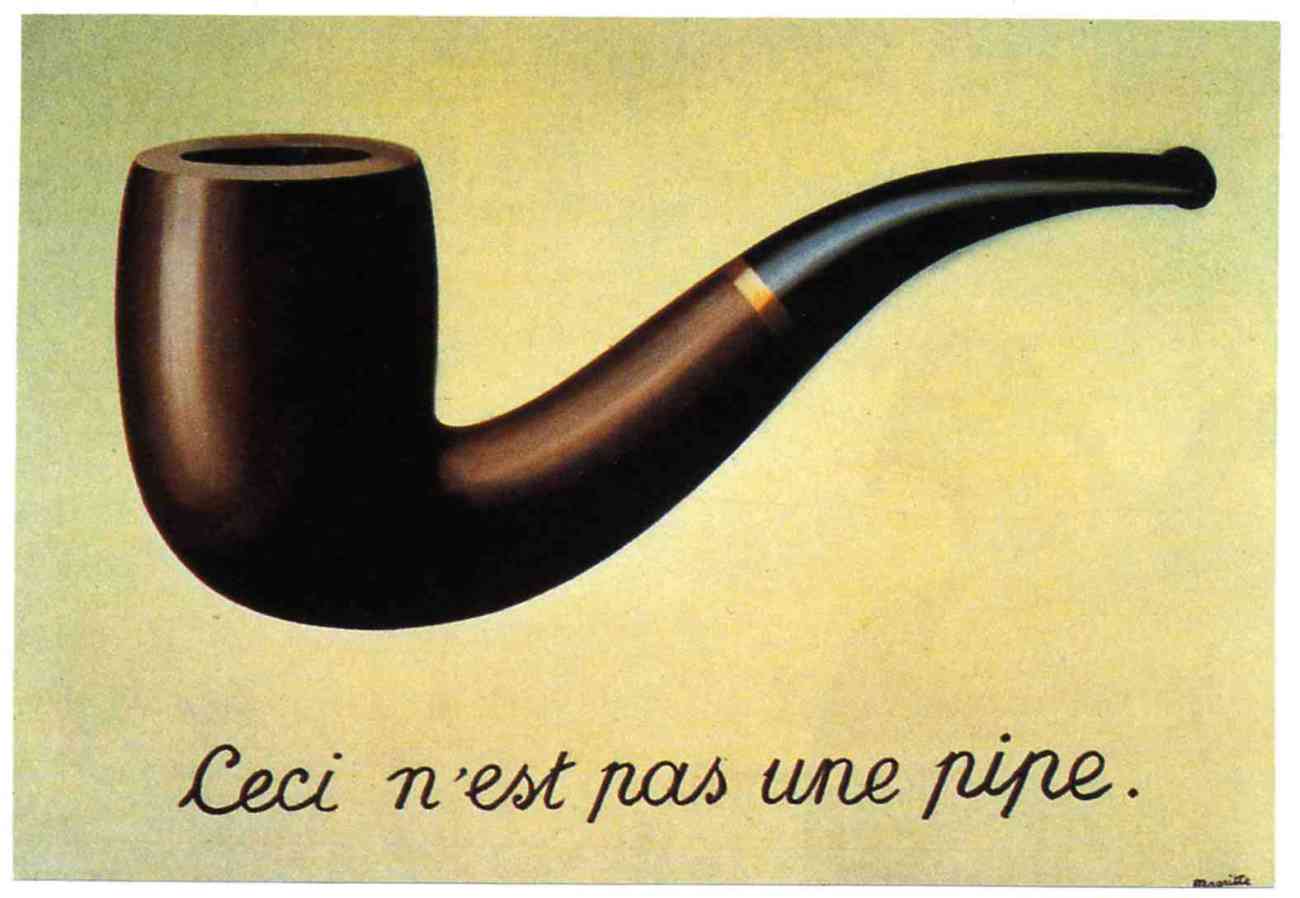 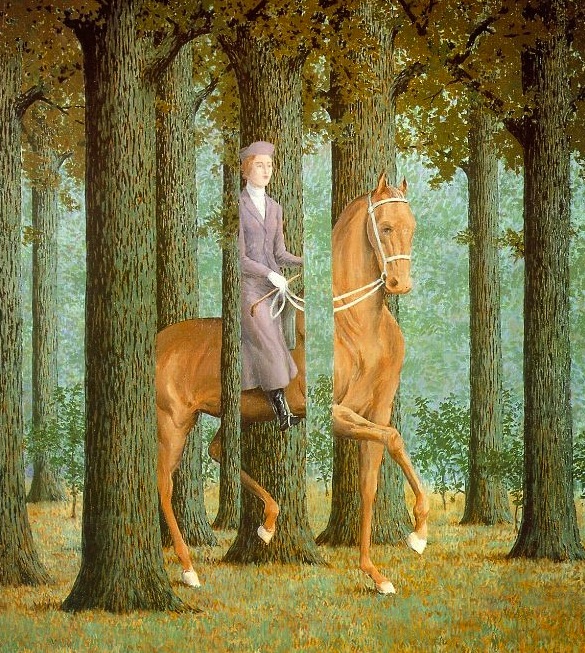 Le Blanc-seing, 1965
Le peintre autorise le visible à jouer en son nom le jeu de cache-cache qui fait tout son mystère.
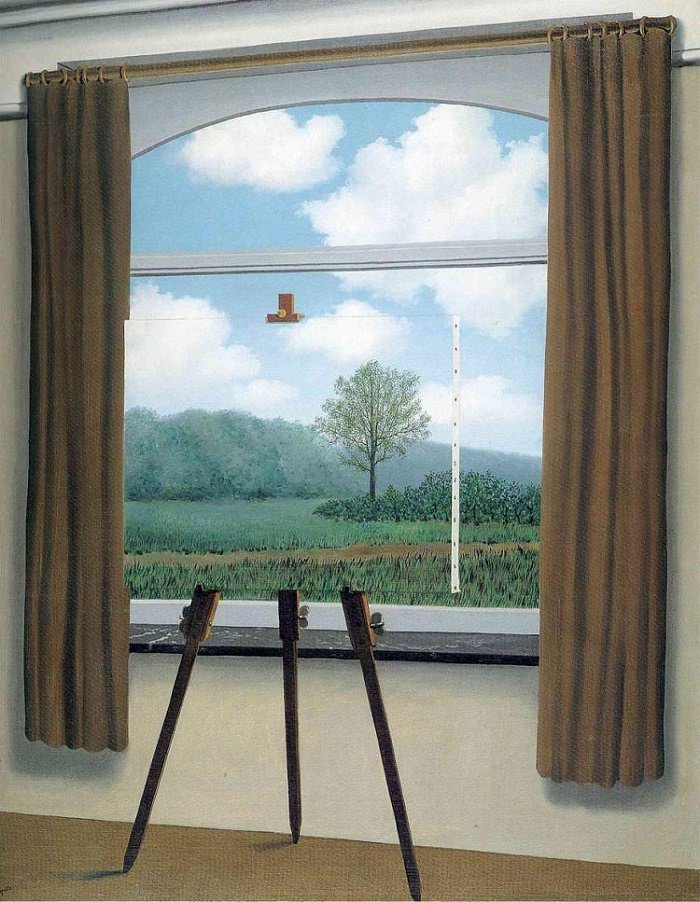 La condition humaine, 1935
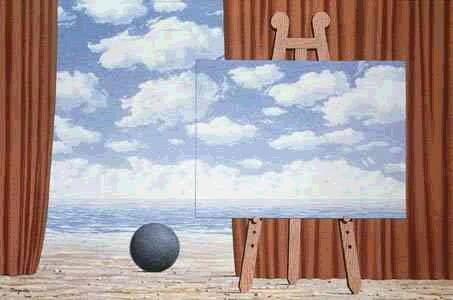 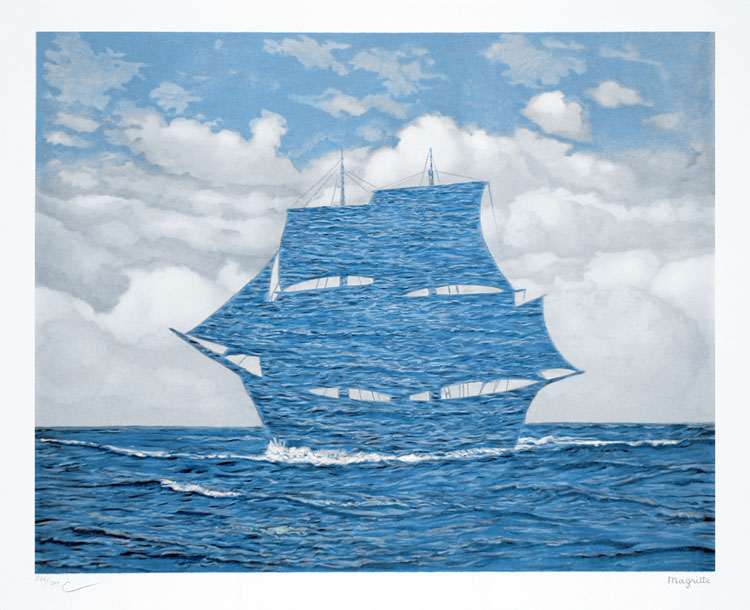 Le séducteur, 1953
Est-ce le navire qui devient vague, est-ce la mer qui se fait son propre bateau? Est-ce la peinture qui séduit le monde?.
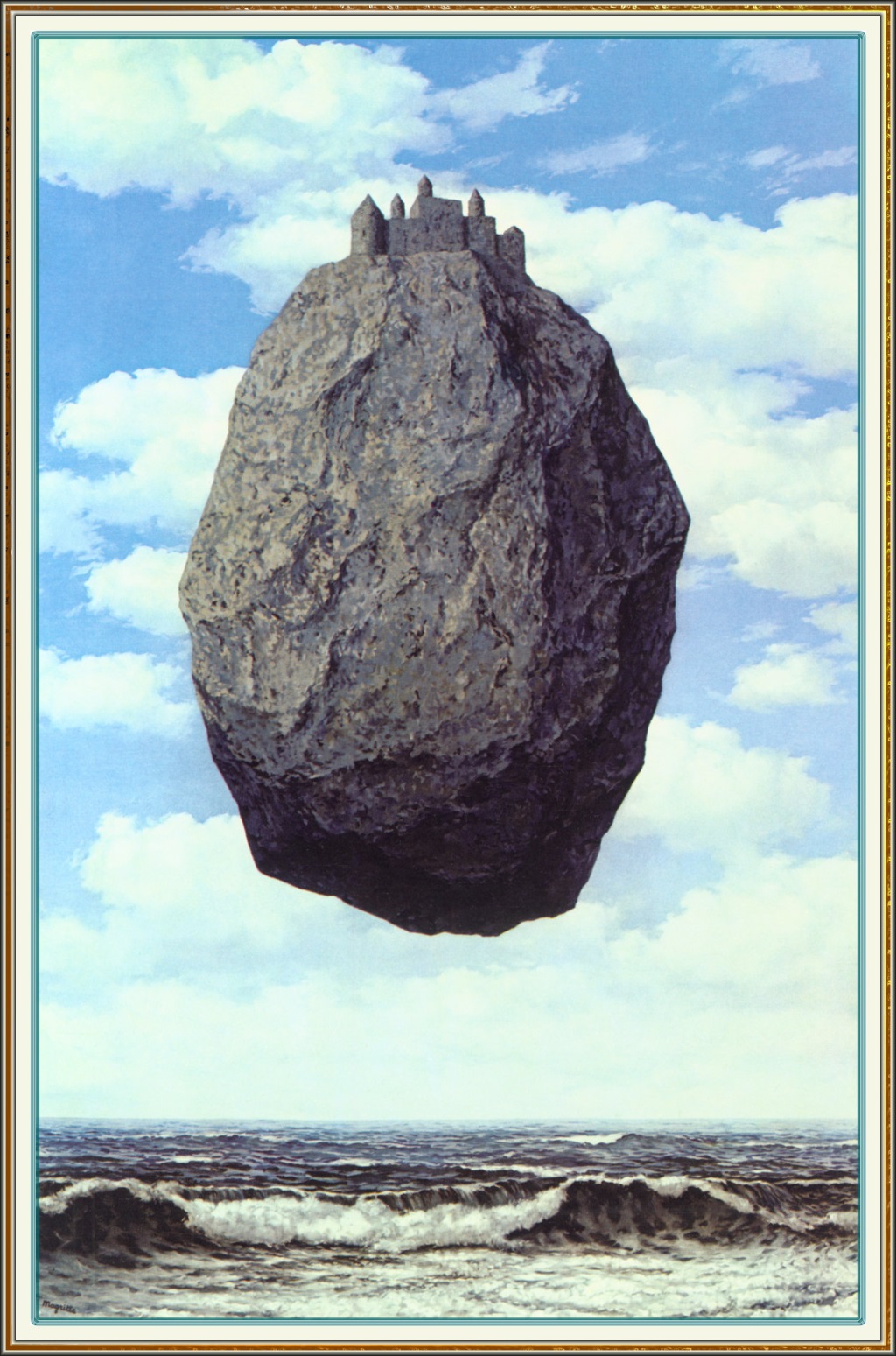 Le château des Pyrénées, 1959
Le faux-miroir,  1935
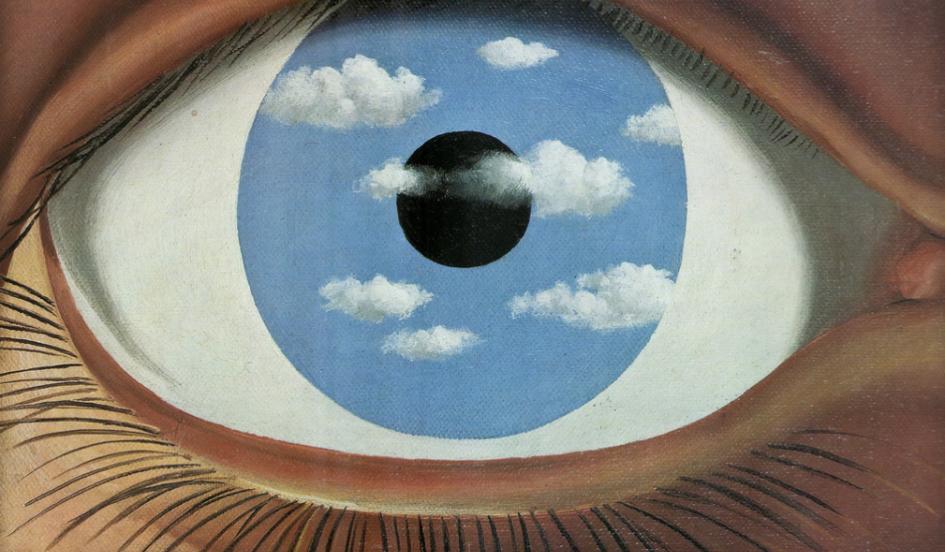 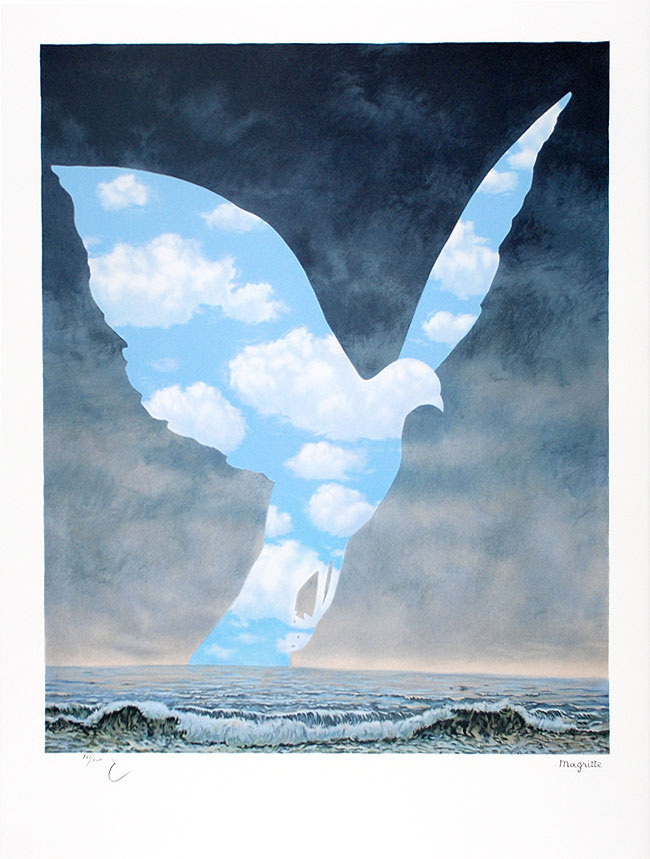 La grande famille
1963
Est-ce le corps de la colombe qui devient nuages, ou au contraire, les merveilleux nuages qui deviennent un oiseau?
La chambre d’écoute, 1958
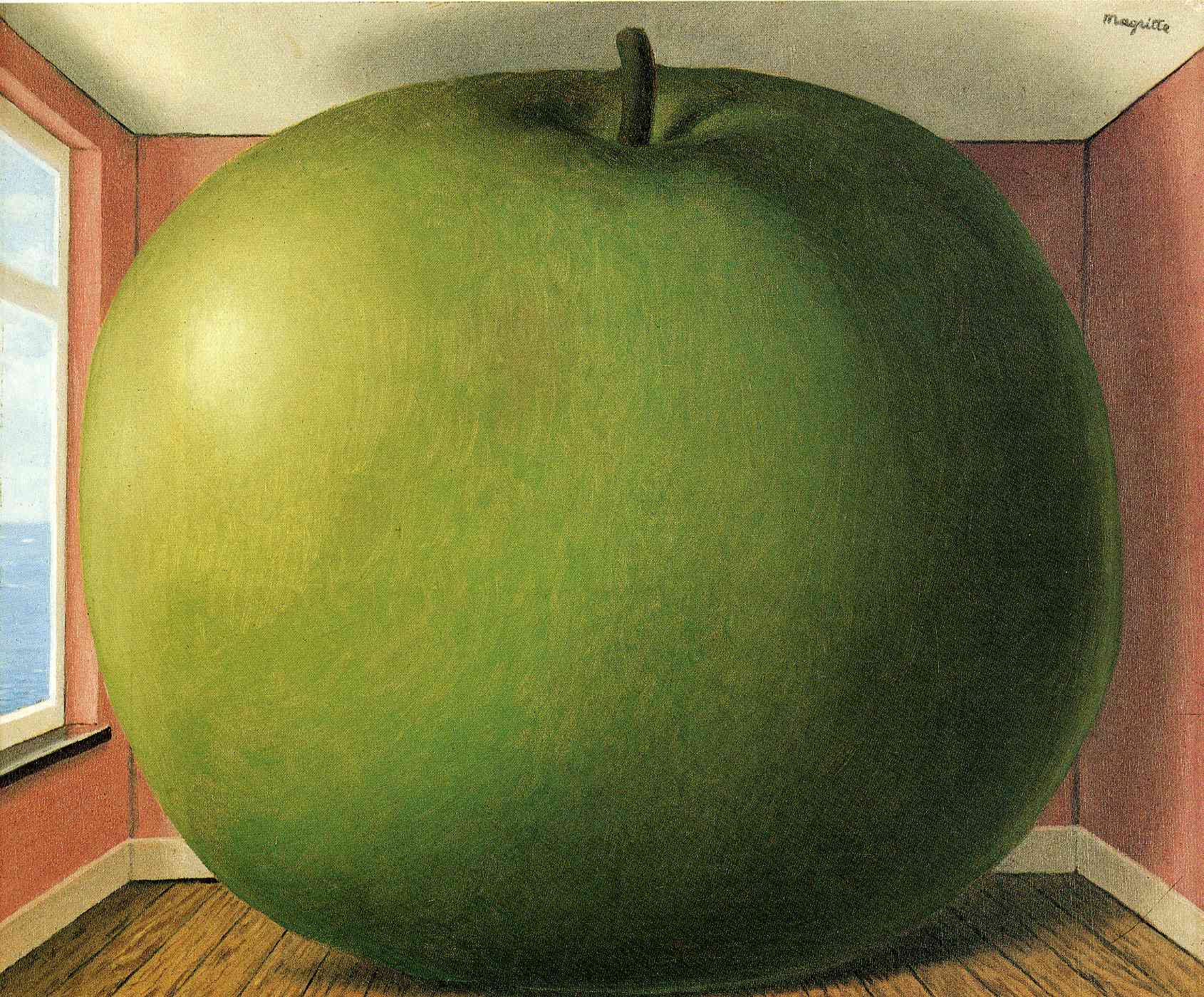 C’est avant tout un lieu de silence, peu importe ce que l’on pourrait y voir.
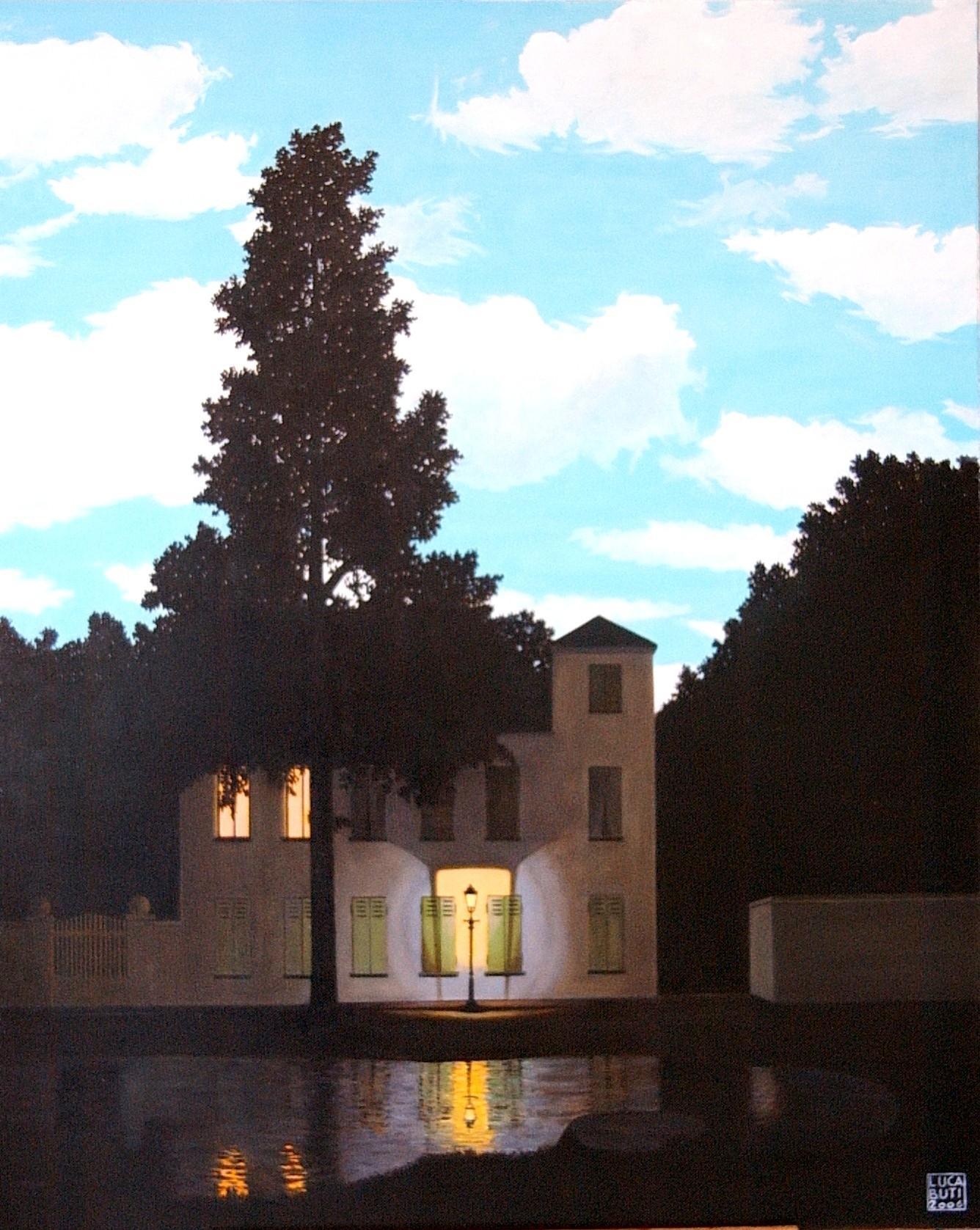 L’empire des lumières
1954
La puissance surnaturelle permet de montrer au même moment et dans un même lieu le jour et la nuit.
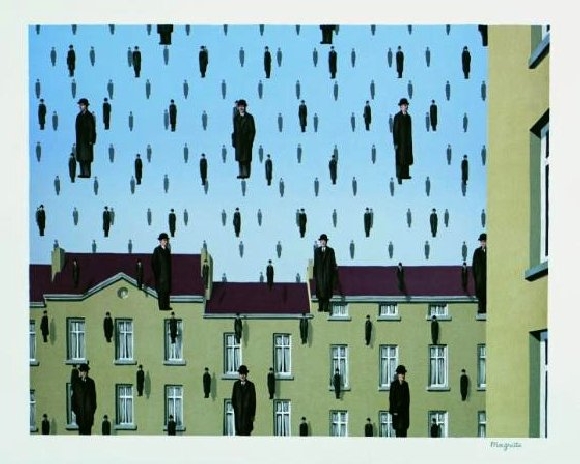 Golconde
1953
Les gouttes de pluie se rassemblent entre elles comme les hommes se rassemblent entre eux.
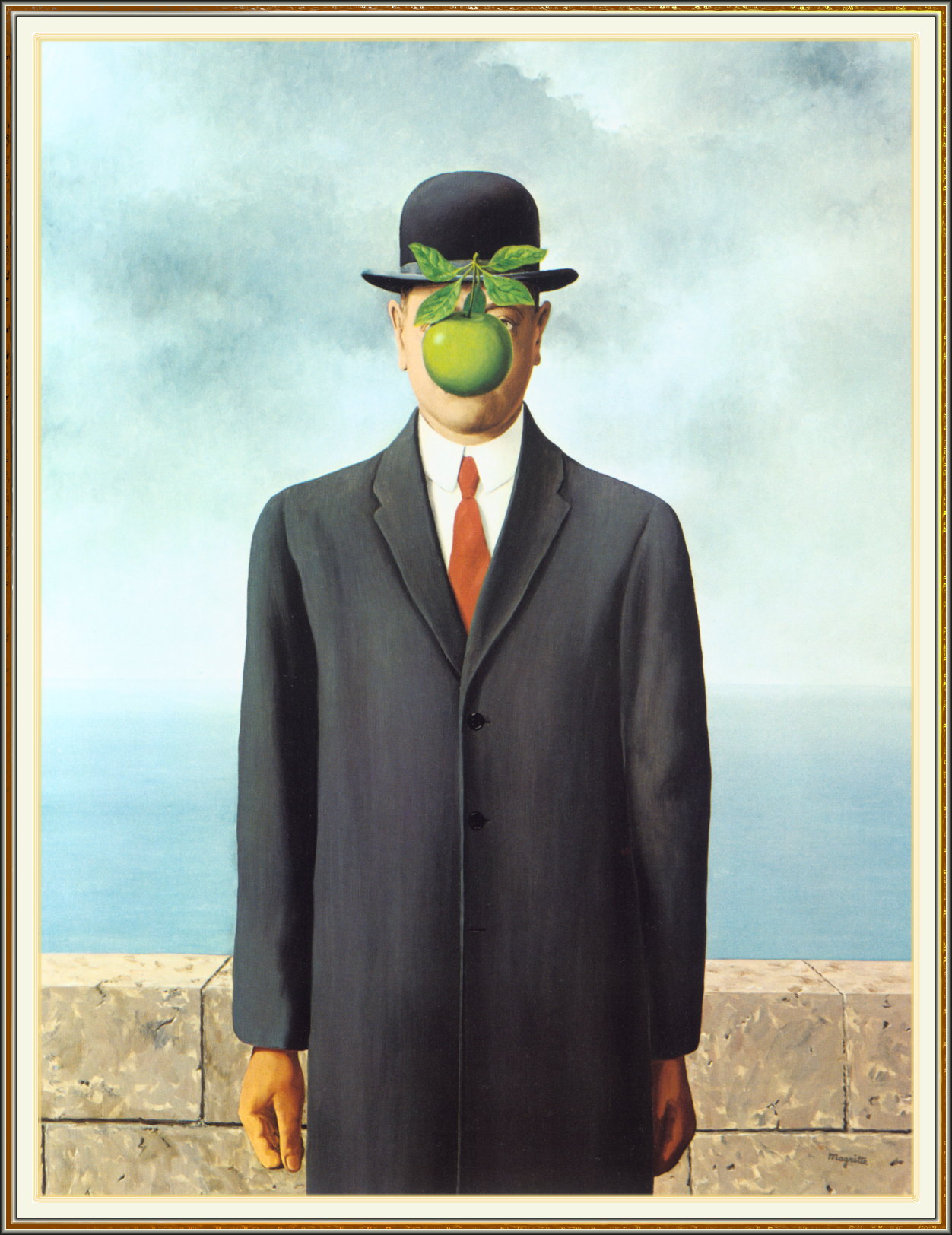 Le fils de l’homme, 1964
Décalcomanie, 1966
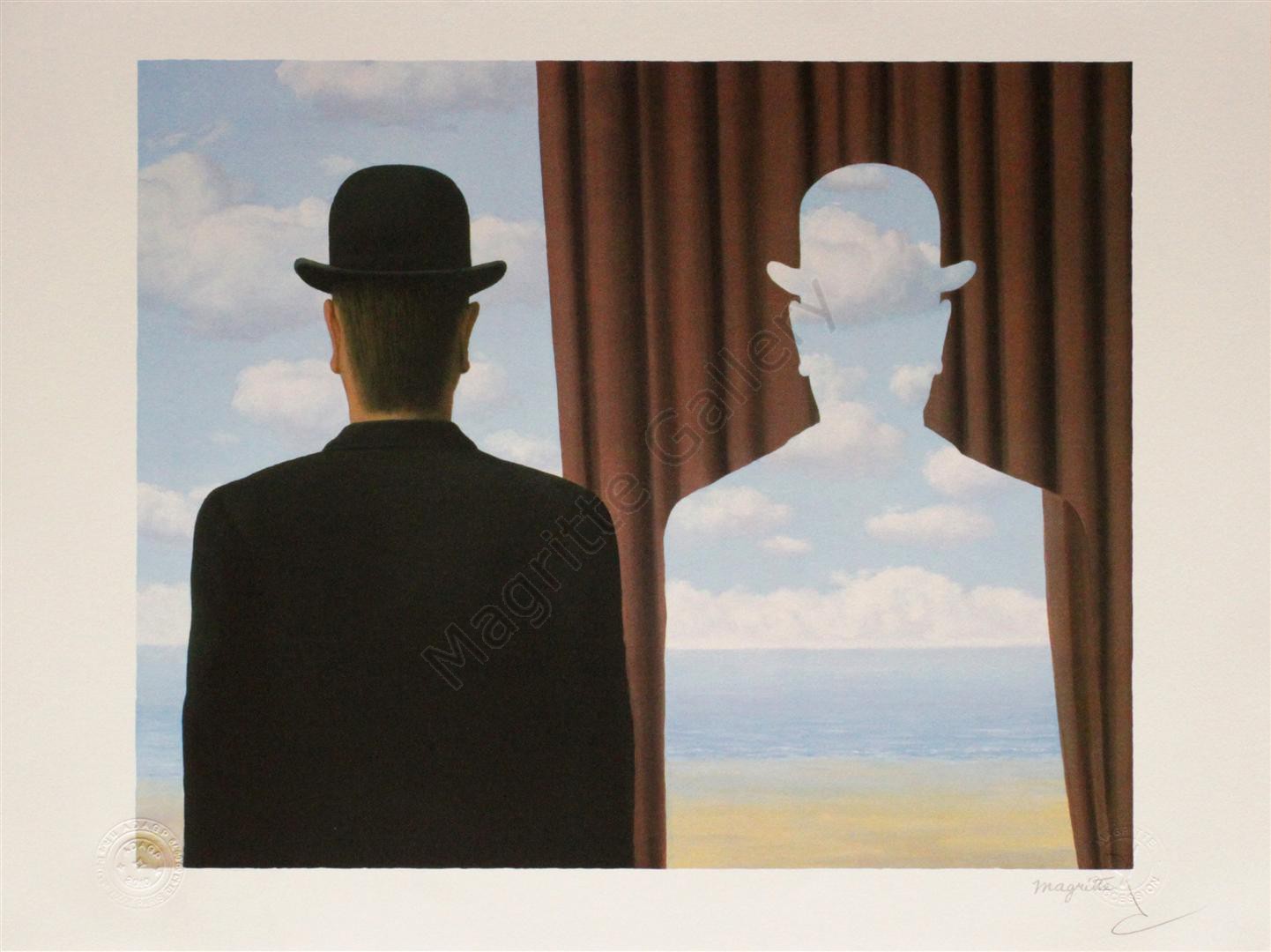 La silhouette de gauche semble avoir été découpée dans les plis du rideau laissant voir de la mer et du sable. Mais ce n’est pas vrai, la découpe n’est pas la même.
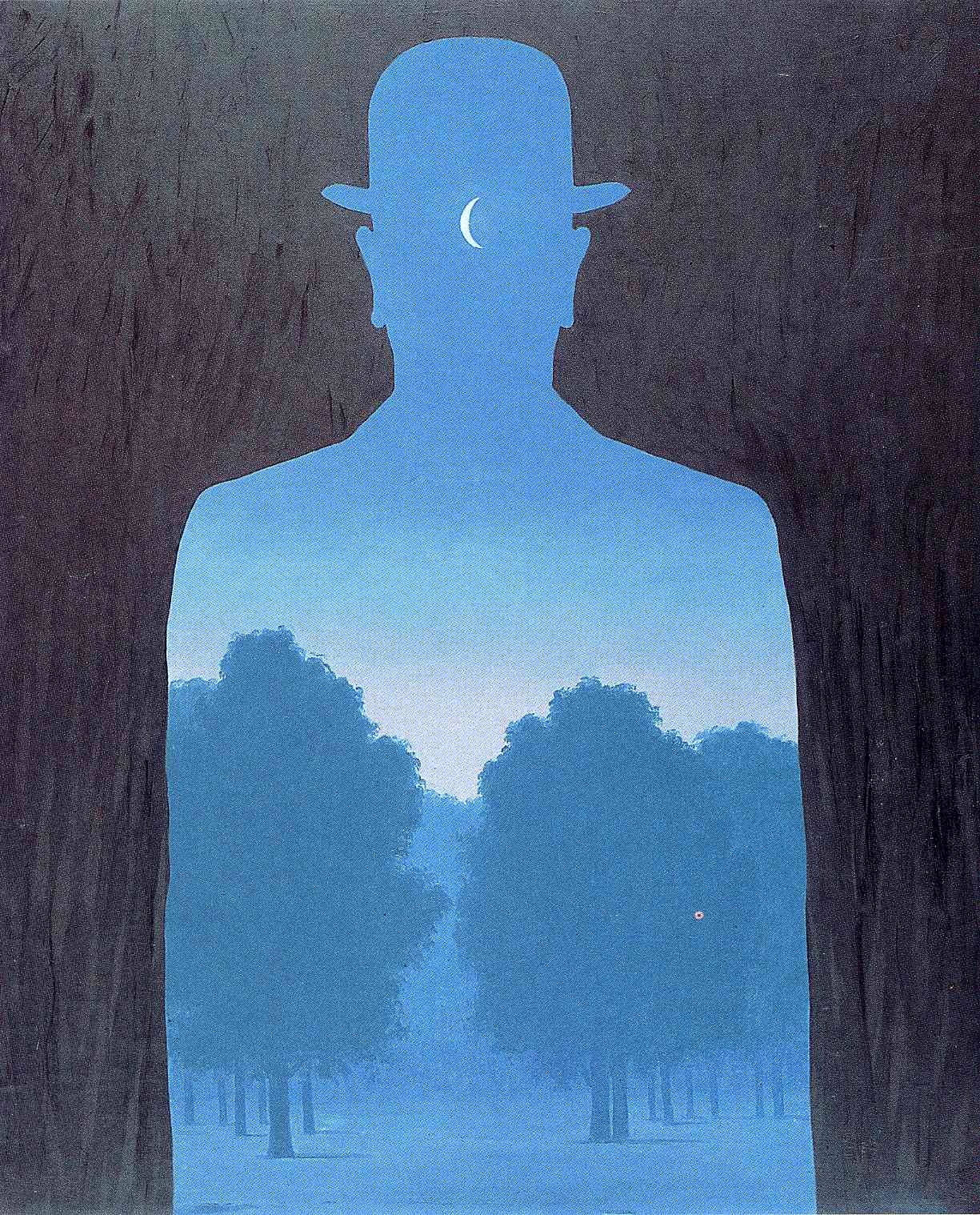